Planifier, enseigner et créer pour la francisation :           des outils incontournables
PRÉSENTÉ PAR :
Sophie Lapierre – Conseillère pédagogique en francisation
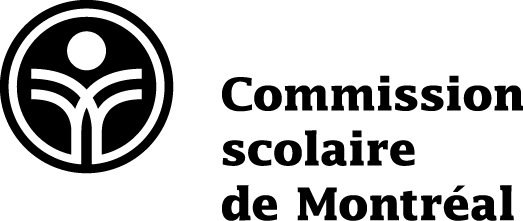 24 et 25 janvier 2019 – Rencontre nationale pour l’implantation du nouveau curriculum, Québec
But des rencontres nationales
Traiter de l’implantation de nouveaux programmes d’étude
Échanger sur des moyens susceptibles de favoriser l’implantation réussie de programmes d’étude
Échanger sur la mise en place de ces moyens
Assurer que ces moyens s’inscrivent dans un alignement curriculaire efficient et constant
L’alignement curriculaire
Correspondance entre :
ce que prescrivent les programmes
ce que l’enseignant fait en classe
l’évaluation réalisée au terme des apprentissages


Pour lire un résumé simple et efficace + références 
http://par-temps-clair.blogspot.com/2018/08/de-lalignement-curriculaire-en.html
Conséquence souhaitée
S’assurer d’une cohérence                      dans l’enseignement et l’évaluation    des contenus du nouveau programme      d’une classe à l’autre, d’un centre à l’autre                                         et d’une commission scolaire à l’autre
Conséquence souhaitée
S’assurer d’une création de matériel didactique en cohérence avec les intentions de communication et les savoirs prescrits
S’assurer d’une création d’épreuves pour la sanction en cohérence avec les intentions de communication et les savoirs prescrits
En résumé
Planifier…
Enseigner…
Évaluer…
Créer…

en cohérence,                                                       en tout respect des éléments prescrits du programme,                       en alignement curriculaire
Intentions de la présentation
Prendre connaissance des divers documents d’accompagnement réalisés pour ce programme

Mieux interpréter l’information contenue dans les documents
Quelques constats sur le programme Francisation
Le programme comporte huit niveaux
Le programme comporte un nombre important d’intentions de communication
Le programme comporte un nombre encore plus important de savoirs à enseigner
Certains le sont à l’oral, d’autres à l’écrit, la plupart à l’oral et à l’écrit
Les savoirs doivent être enseignés dans le cadre d’une intention de communication
Les savoirs n’apparaissent qu’une seule fois dans le programme
Les documents d’accompagnement
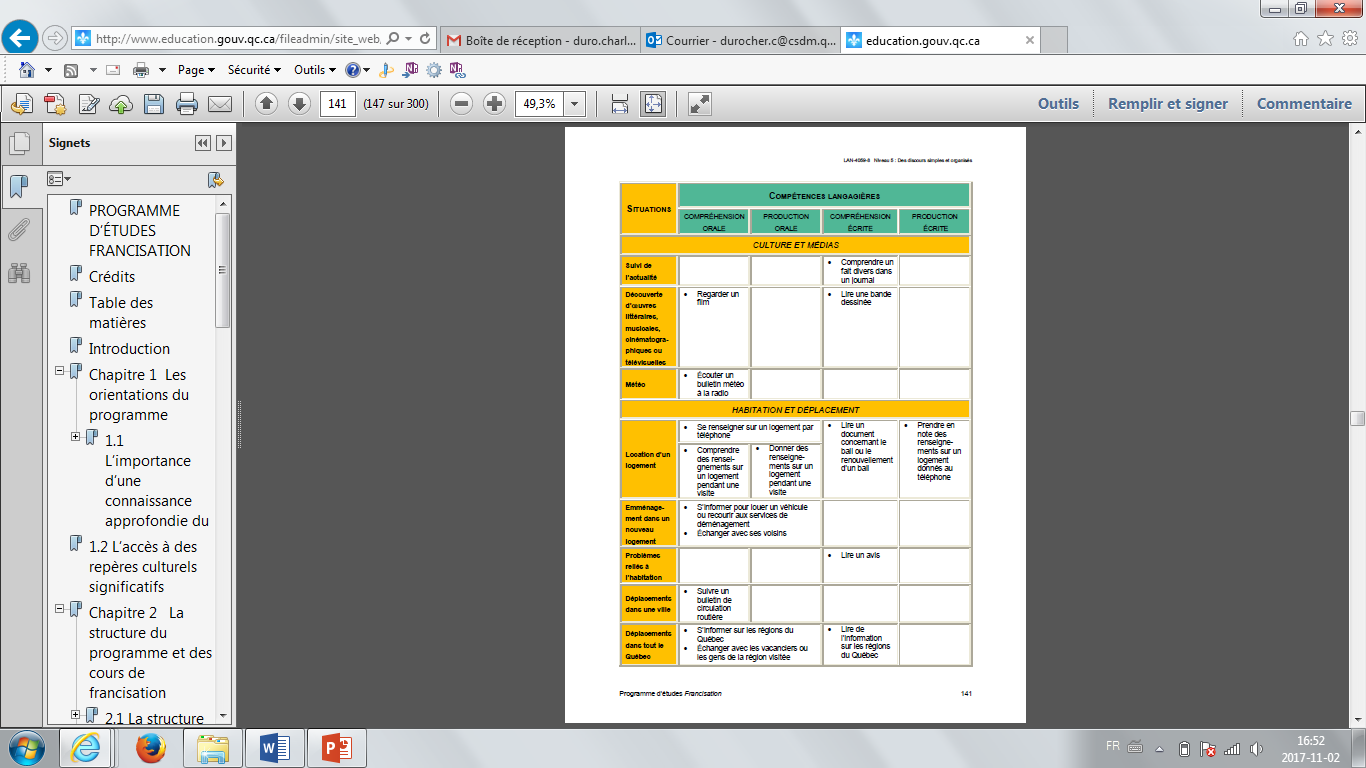 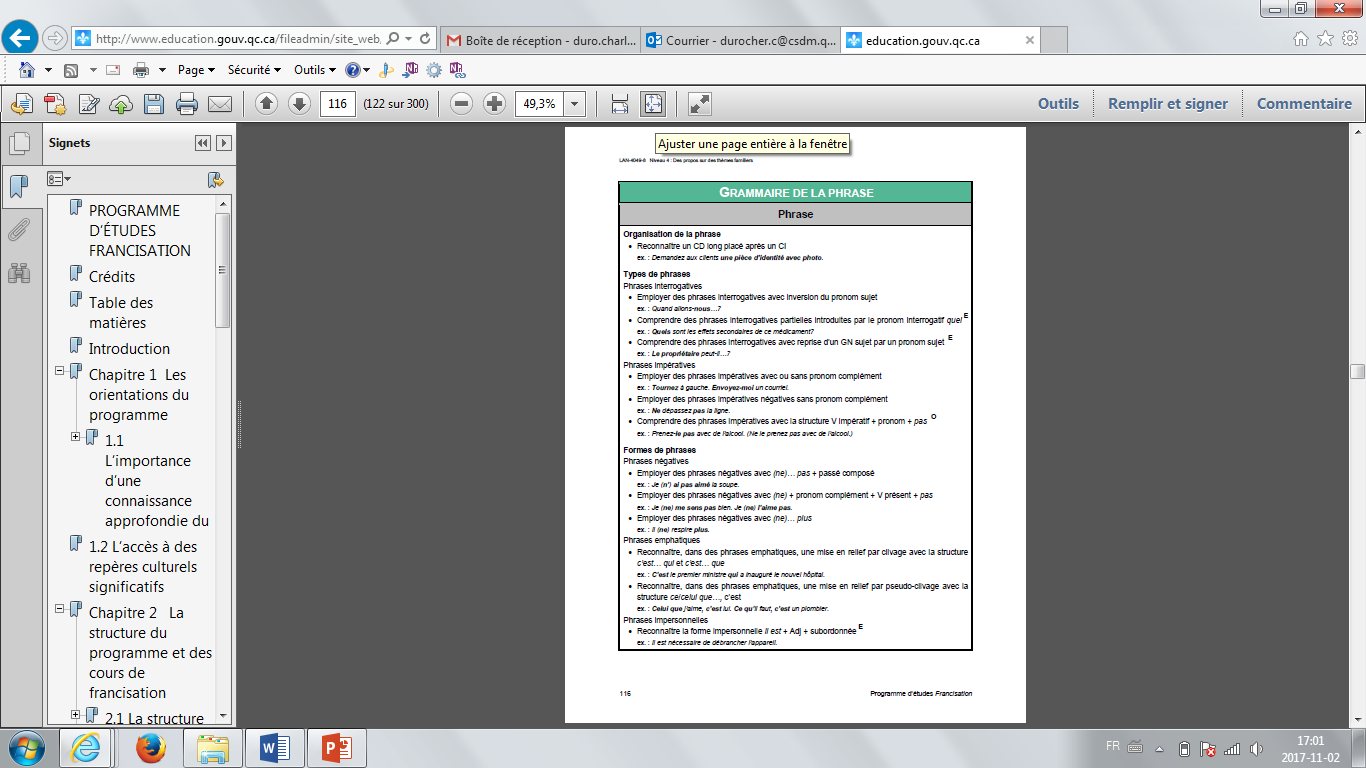 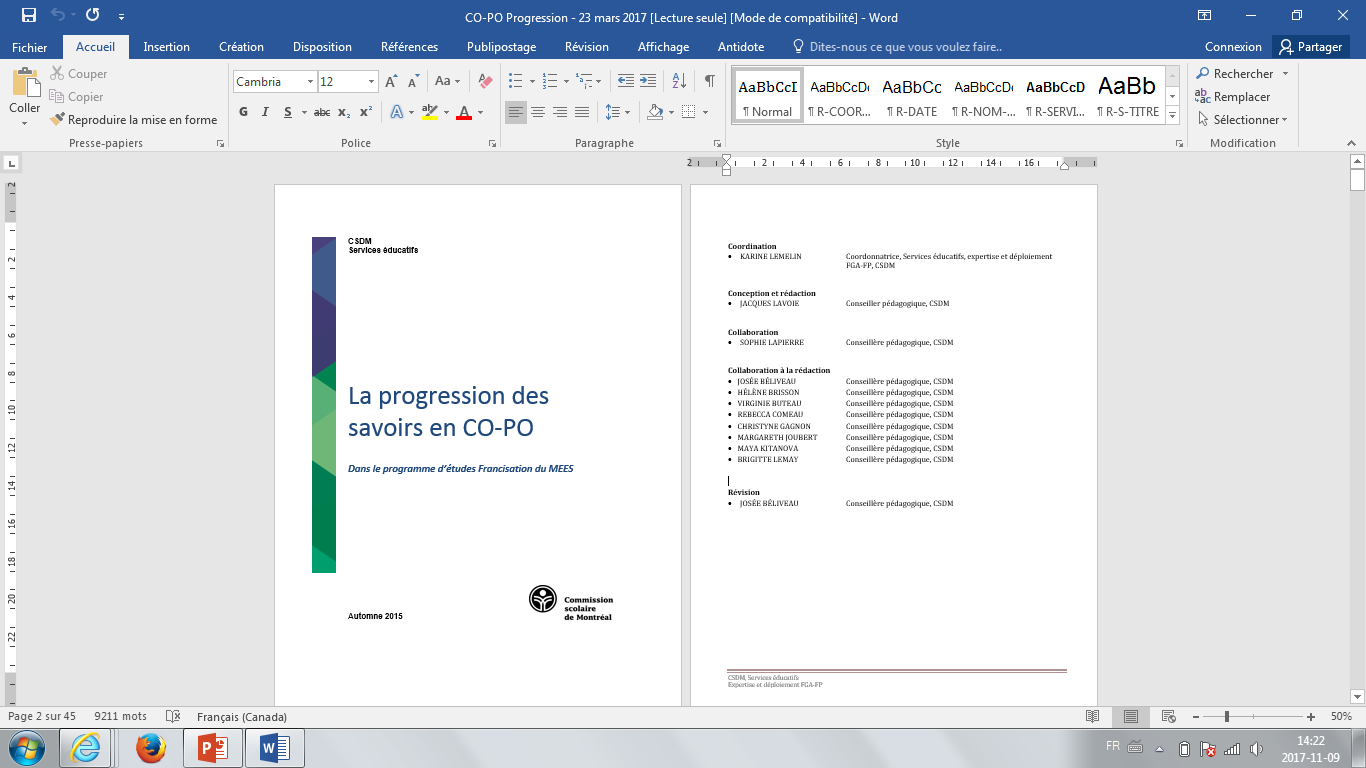 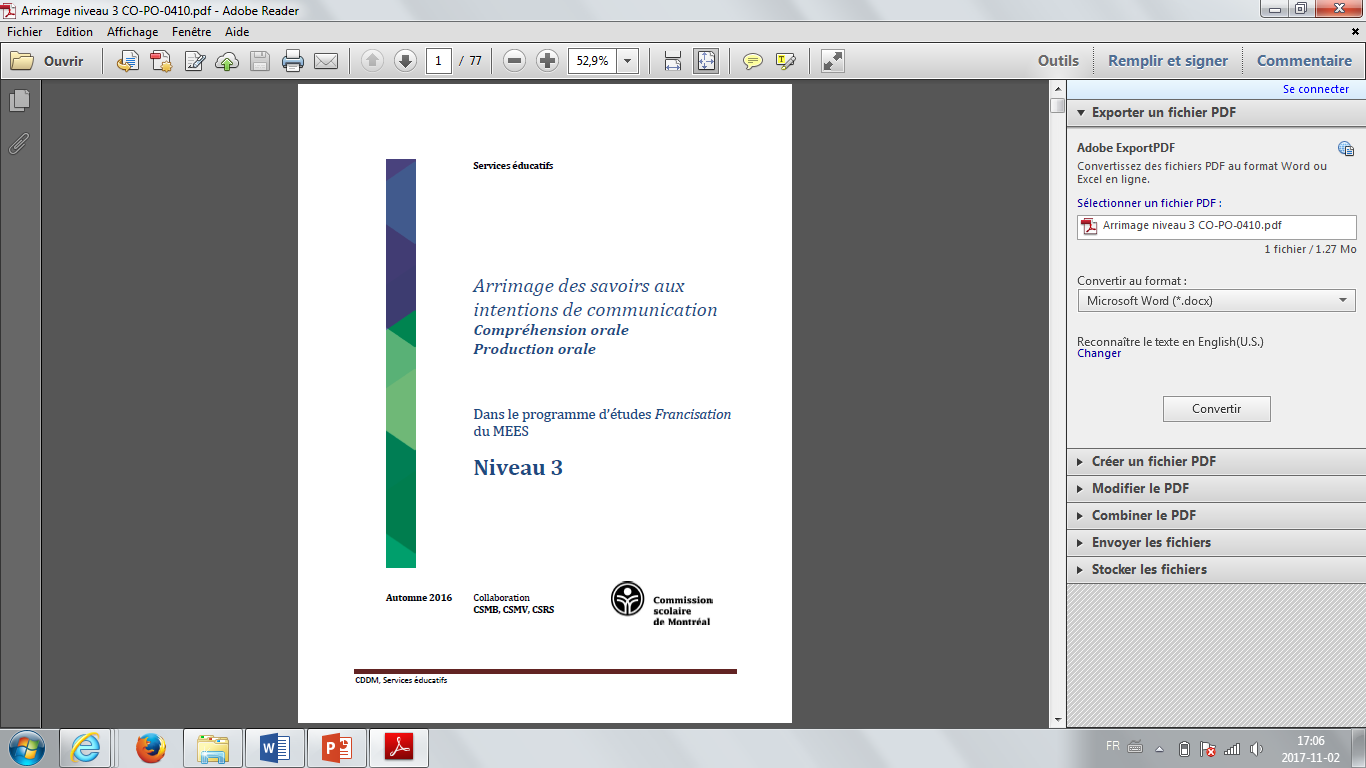 Les documents d’accompagnement
Les documents d’arrimage entre les savoirs et les intentions de communication ont été crées pour soutenir la planification de l’enseignement de tous les savoirs d’un cours (niveau)

Niveaux 1 à 8
CO-PO
CÉ-PÉ
Les documents d’arrimage
L’Arrimage des savoirs aux intentions de communication en compréhension orale et en production orale

L’Arrimage des savoirs aux intentions de communication en compréhension écrite et en production écrite

http://www2.carrefourfga.com/alexandrie/nouveau/ressource_detail.php?idRessource=2257
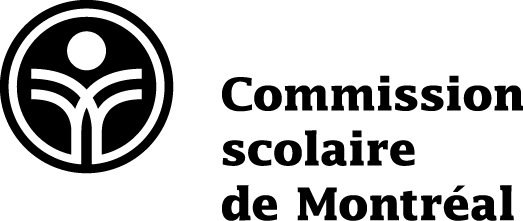 Les documents d’accompagnement
Le document sur la progression des savoirs permet de baliser ce que l’enseignant doit enseigner d’une notion grammaticale dans le cadre de son cours (niveau)
Le document sur la progression des savoirs est nécessaire à la validation de matériel didactique et à la validation d’épreuves pour la sanction en cours de création
Il permet également à l’enseignant de cerner rapidement sur quelles bases il peut appréhender une notion, en entamer la révision et en baliser l’étude pour son niveau
La progression des savoirs
La Progression des savoirs en CO-PO
http://www2.carrefourfga.com/alexandrie/nouveau/ressource_detail.php?idRessource=2286

La Progression des savoirs en CÉ-PÉ
http://www2.carrefourfga.com/alexandrie/nouveau/ressource_detail.php?idRessource=2295

La Progression des savoirs strictement à l’oral - CO-POo
en voie de dépôt sur Alexandrie
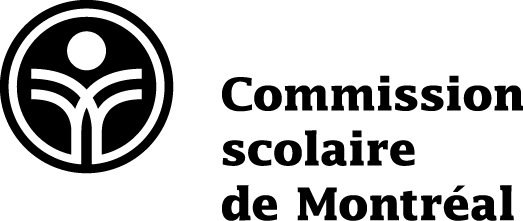 [Speaker Notes: Entre diapos 12 et 13, aller sur Alexandrie et explorer le documents en les commentant.]
Faciliter la planification
PLANIFICATION
SÉQUENCE D’ENSEIGNEMENT
INTÉGRATION/ÉVALUATION
Décider 
Domaine général de formation
Situation de communication
Intention de communication
Identifier
Les savoirs à enseigner
Grammaire du texte
Grammaire de la phrase
Lexique
Éléments de phonétique
Les repères culturels
Les stratégies
Interpréter 
Formulation des savoirs
Grammaire de la phrase
Grammaire du texte
Élaborer
Activité d’amorce
Activité d’activation des connaissances en mémoire
Activités d’enseignement – apprentissage des savoirs (voir Tableau des trois démarches l’Enseignement des savoirs en grammaire du texte et en grammaire de la phrase)
Activité synthèse
Réaliser
Amorce
Activation des connaissances en mémoire
Enseigner
Les savoirs 
Grammaire du texte 
Grammaire de la phrase
Lexique 
Éléments de phonétique
Tenir compte
Repères culturels
Stratégies
Réaliser 
Activité synthèse
Effectuer
Retour réflexif
En conclusion
Plus les documents d’accompagnement au programme seront pris en compte dans le cadre de la planification enseignante et de la création didactique dans le réseau des commissions scolaires, plus il y aura adéquation entre
le programme d’étude Francisation
l’enseignement des intentions et des savoirs
le matériel didactique conçu
les épreuves pour la sanction

C’EST UNE INVITATION!
Pour information
Sophie Lapierre
Conseillère pédagogique en francisation
Services pédagogiques
CSDM  lapierre.s@csdm.qc.ca

Carrefour FGA www.carrefourfga.com
Alexandrie, Francisation, Outils
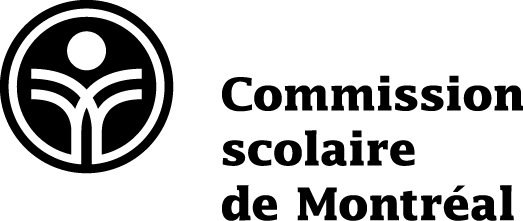